Webinar on COVID-19 Guidance for Early Learning and Care Contractors
Early Learning and Care Division and 
Fiscal and Administrative Services Division

Date:  April 5, 2021
Time:  2:00 PM – 3:00 PM
Welcome and Introductions
2
Meeting Agenda
Introduction and Director's Welcome
Policy Update
Program Quality Implementation Update
Fiscal Update
Cohort Guidance Frequently Asked Questions with the California Department of Social Services
Questions
Closing
3
Upcoming Guidance
Extension of Emergency Childcare Services, and New Enrollments in Emergency Childcare Services for Essential Workers and At-Risk Populations

Reimbursement and Data Collection Requirements for Alternative Payment Programs and Providers; Non-Operational Days for Closures Related COVID-19

Reopening and Reimbursement Requirements for Direct Service Contractors; Non-Operational Days for Closures Related to COVID-19
4
Program Quality Implementation Update
Monitoring
Reviews are going very well
Upcoming Webinar Wednesday Trainings 
April 14: Completing the Program Self-Evaluation 
June 9: Year-End Celebration
Technical Assistance
Regional Cafes
Financial Audit Reports
All were granted a 3-month extension and were due February 15
5
Fiscal Update: Alternative Payment Amendment
A single Alternative Payment Program (CAPP) amendment will be sent to contractors on or about April 16 for the following purposes:
‒Emergency Childcare Extension (Coronavirus Response and Relief Supplemental Appropriations = CRRSA)
‒New Slots for Emergency Childcare (CRRSA)
‒Non-Operational Day Reimbursements (CARES = Coronavirus Aid, Relief, and Economic Security)
‒Additional Augmentations for Paying at Maximum Certified Hours (CARES)
‒Extend period of performance through June 30, 2022
A subsequent contract amendment will be provided for funds for ongoing slots (Proposition 64)
6
Fiscal Update: Stipend Allocation
On March 25, 2021, the CDE released an email titled, “Assembly Bill 82 – Stipend Guidance” to those subscribed to the Early Learning and Care distribution list
Checks are expected to be received by contractors the week of April 12, 2021
CalWORKs Stage 2, Stage 3, Alternative Payment and Migrant Alternative Payment contractors received an email last week from their Fiscal Analyst requesting additional information that identifies children who were served by multiple providers in November 2020
7
Fiscal Update: Survey to Assess the Number of Variable Schedule Children Enrolled in an AP Program
The Child Development and Nutrition Fiscal Services Unit will be releasing a short survey to all Alternative Payment Contractors to collect data which will inform the state’s understanding of variable schedule enrollments
Two questions: 
Percentage of children enrolled with a variable schedule 
How much of the allocation received for paying providers at the maximum certified hours of care is projected to be spent by June 30, 2021? 
The survey is expected to be released this week and will be due by April 15, 2021
8
Cohort Guidance Frequently Asked Questions
9
Cohort Guidance Frequently Asked Questions (2)
10
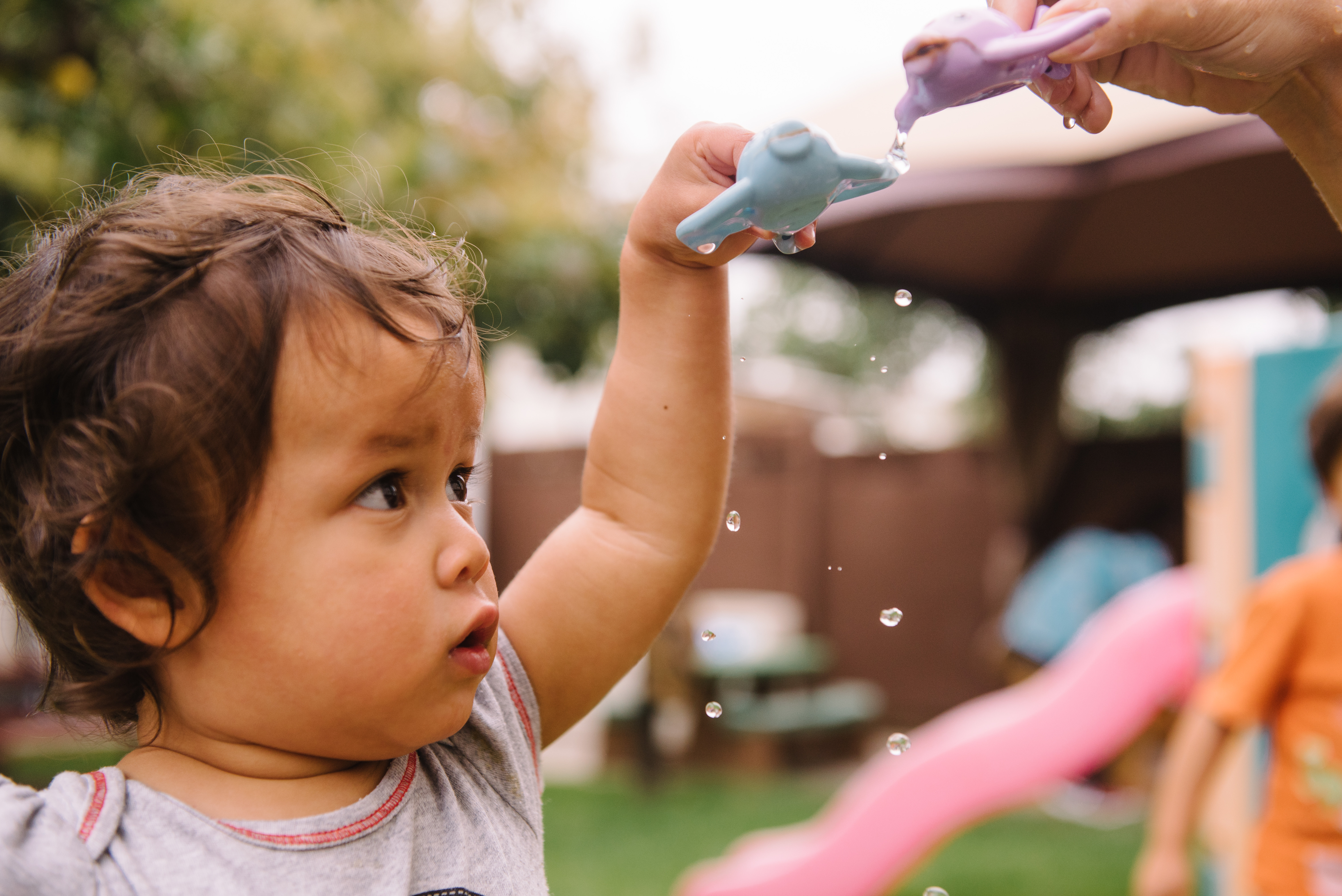 Questions
Photo Credit: Patricia Angulo's Family Child Care; Ventura, CA
11
Resources
The ELCD COVID-19 Guidance web page
https://www.cde.ca.gov/sp/cd/re/elcdcovid19.asp
Webinar slides, MBs, Frequently Asked Questions (FAQs)

The ELCD Emergency email inbox
ELCDEmergency@cde.ca.gov

The PQI Office Regional Consultants 
https://www.cde.ca.gov/sp/cd/ci/assignments.asp
Consultants are most easily reached by email 
or by phone at 916-322-6233
12
Closing
Photo Credit: American River College Child Development Center; Sacramento, CA
13